Interkommunalt samarbeid om kommunal beredskapsplikt i Øst Finnmark
- Beredskapsskole for folkevalgte
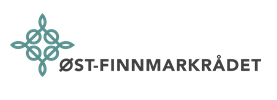 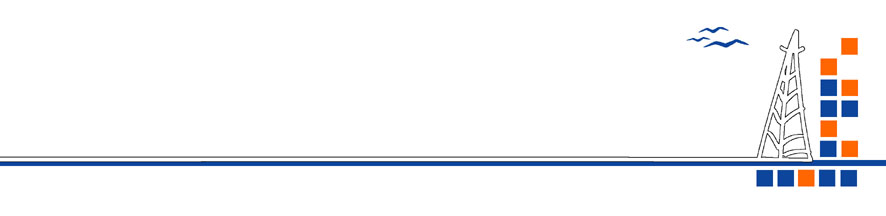 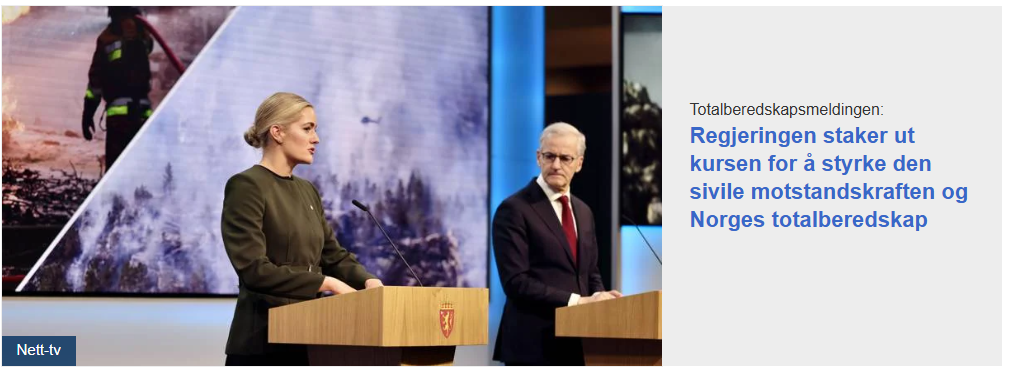 10.1.25: Regjeringen legger frem Totalberedskapsmeldingen. 

Meldingens tre hovedmål:
 Et sivilt samfunn som er forberedt på krise og krig
Et sivilt samfunn som motstår sammensatte trusler
Et sivilt samfunn som understøtter militær innsats
Av meldingen fremgår bla at: 
det skal lovfestes krav om at alle kommuner skal være tilknyttet et beredskapsråd
lokale beredskapsplaner må utvikles, og de må bygge på lokale og regionale sårbarhets og risikoanalyser. Beredskapsplanene må tilføres ressurser, det vil si at planene er finansiert og at kapasitetene som er planlagt brukt i krisehåndteringen faktisk er tilgjengelige for formålet
utvidet samarbeid på kommunalt og regionalt nivå er nødvendig, pr i dag vil ikke enkeltkommuners ressurser alene strekke til for å oppfylle lovpålagte oppgaver.

Det ligger en grunnleggende forventning til kommunen om motstandsdyktighet i kritiske hendelser
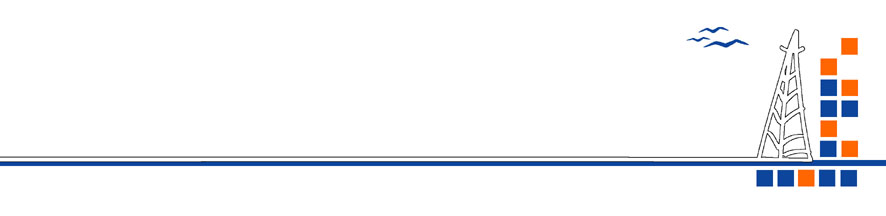 Fra pilotprosjektet «Økt motstandskraft i Finnmark»
Mål for prosjektet:
Overordnet målsetting:
 Å styrke kommunenes motstandsdyktighet i kritiske hendelser gjennom å sikre kommunenes beredskapsmessige kompetanse og ressurser.

Resultatmål: 
 Folkevalgte skal gjennom deltakelse i beredskapsskolen få kunnskap om innhold og omfang av kommunens beredskapsplikt.    
 Etablere et grunnlag for interkommunalt samarbeid knyttet til kommunenes beredskapsplikt.
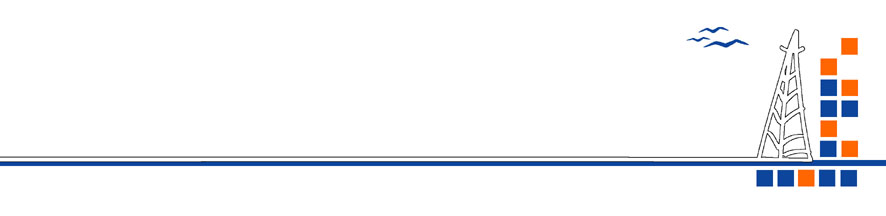 Fase I	Planlegge beredskapsskolen  
Hvilke tema skal inngå? 
Sentrale tema vil bla være hva ligger i kommunal beredskapsplikt, forventninger til kommunens motstandsdyktighet, dagens trusselvurderinger etc.
Avklare og avtale med aktuelle innledere
Prosjektet vil bla søke bistand fra Statsforvalterens beredskapsavdeling samt fra andre eksterne beredskapsaktører
Når og hvor skal beredskapsskolen gjennomføres? 
Målgruppen er definert å være samtlige folkevalgte i Øst Finnmarks kommuner (est. ca 100) Det skal være en fysisk samling som strekker seg over to dager (lunsj til lunsj). Kirkenes vurderes som eneste mulige lokasjon. Aktuell periode er oktober/november 2025.
- Budsjett og finansiering
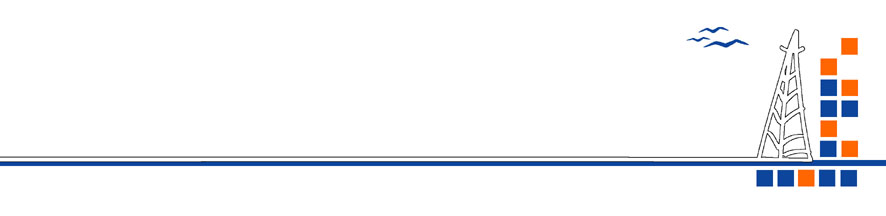 Fase II	Gjennomføring av beredskapsskole for folkevalgte
	Mål: styrke kunnskapen hos folkevalgte


Fase III Evaluering og oppfølging (dele kunnskap) 
Evaluere prosjektet sammen med eksterne aktører
Hvordan følge opp lokalt i kommunene? Er det noe kommunene kan samarbeide om?
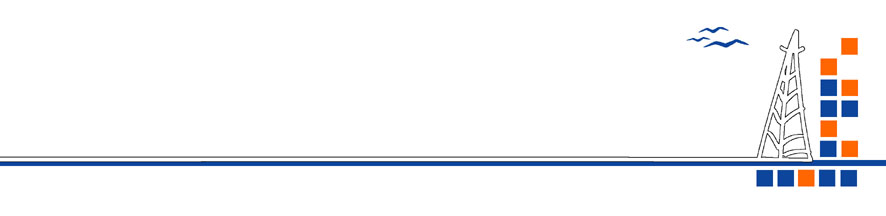 Organisering
Styringsgruppe:
Østfinnmarkrådet v/AU

Prosjektledelse: 
Trond Haukanes
 
Prosjektmedarbeider:
Marita Jakola Skansen
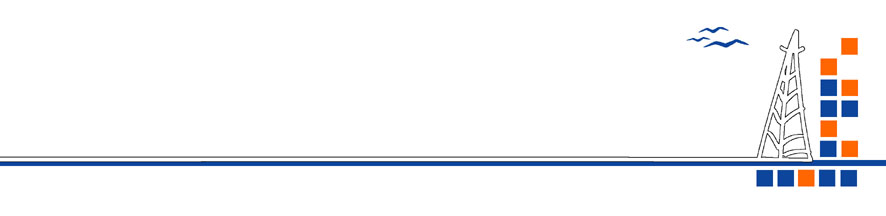 Tidsplan
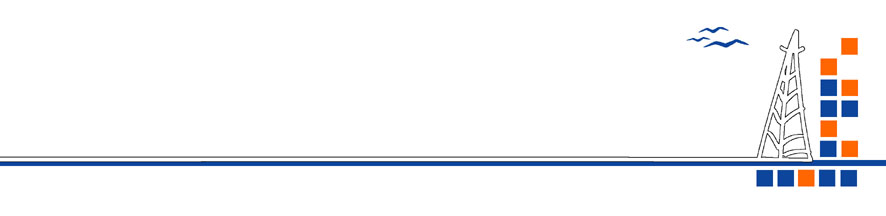